THANK YOU FOR SPEAKING AT GEO’S ANNUAL NORCAL FORUM! Here’s some important information
Please use this template for your slides. More slide options can be found in the slide master.
All sessions are 50 minutes in length, including Q&A.
Sessions may be video and/or audio recorded and published to GEO’s website.
Provider company information may not be included, only issuer company descriptions where such information is integral to the case study presented.
The required presentation size for all sessions is widescreen 16:9. Please do not change the slide size.
All sessions must have a minimum of 3 engagement questions – see slide 8 for details.
Any modifications to the title of your session must be approved by GEO beforehand.
WELCOME SPEAKERS!
IMPORTANT SPEAKER ACTION ITEMS
Deadline: 6 September 2024
Register via the conference registration page on myGEO ASAP.
All speakers are deemed to have accepted GEO’s speaker terms and conditions.
Provide your final presentation slides, a bio and high-resolution headshot via our website or directly to Kaitlyn Hallman.These may be used on GEO’s website, marketing and social media.
Session TitleSession Title Sub-header
Date
How to earn continuing education credit for this session
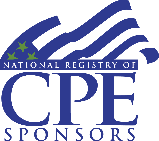 CPE: Sign in and sign out of the session using the form at the door
CHECKING INTO THE SESSIONS
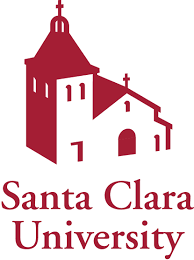 CEP: Visit the CEP's online portal to record your credit
OURSPEAKERS
Speaker NameCOMPANY
Speaker NameCOMPANY
Speaker NameCOMPANY
Section DividerFont: Arial 36pt bold
Slide Heading Font: Arial 36pt
Sub Headlines – Arial Bold 20pt
Body copy set in Arial Regular 18pt using a single line space. Paragraph after spacing is 12pt.
Body copy set in Arial Regular 18pt with a line spacing set to Single. Each paragraph should have space after set to 12pt. 
Body copy set in Arial Regular 18pt with a line spacing set to Single. Each paragraph should have space after set to 12pt.
Body Copy Slide
Body copy set in Arial Regular 18pt using a single line space. Paragraph after spacing is 12pt.
We can highlight important areas by using Arial Bold and adding a highlight colour (blue-green).
ENGAGEMENT ACTIVITY
Ask a question to engage the audience – there must be three engagement questions throughout the presentation.
.
Response 1
Response 2
Response 3
Response 4
Speaker Name
Speaker Name
Company
Company
email@address.com
email@address.com
Speaker Name
Speaker Name
Company
Company
email@address.com
email@address.com
ANY QUESTIONS?
Speaker Name
Speaker Name
Company
Company
email@address.com
email@address.com
THANK YOU FOR ATTENDING
CPE credits are provided for live events and webcasts only. Please visit the Continuing Education and Event Policies on our website for more information.
Please provide your feedback on this session via the mobile app

A NorCal event survey will be shared after the event – thank you for helping to improve future events by providing your feedback!
WE HOPE YOU ENJOYED THIS SESSION